Les nombres de 80 à 99
série 1
série 2
série 3
8
1
80 + 1 =
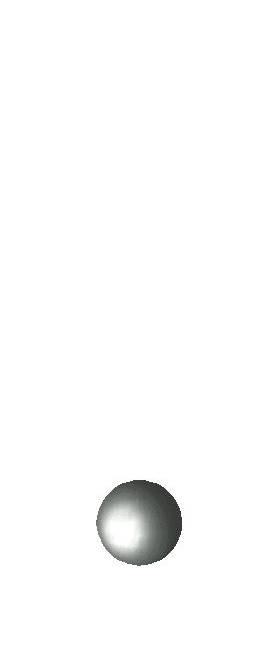 9
6
80+16 =
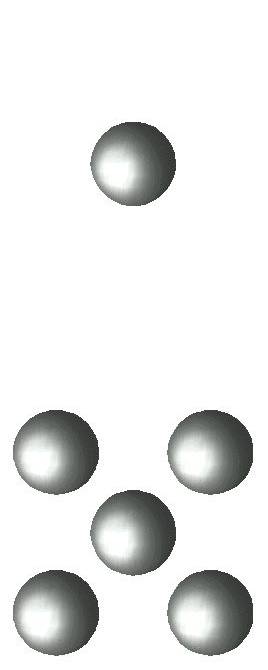 8
4
80 + 4 =
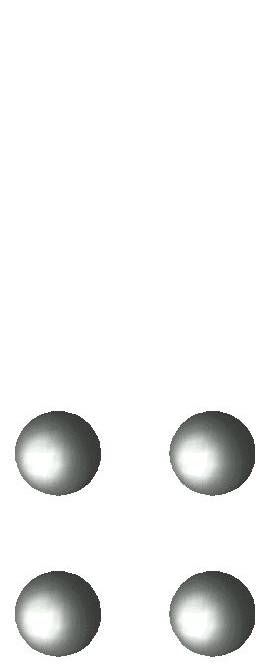 9
7
80+17 =
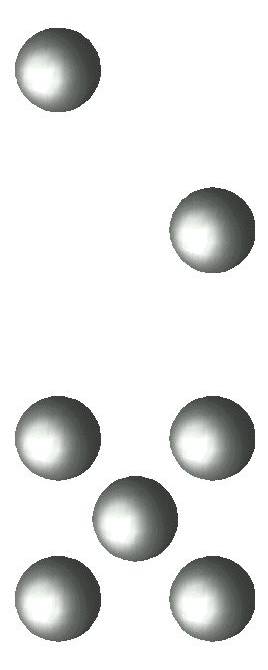 8
7
80 + 7 =
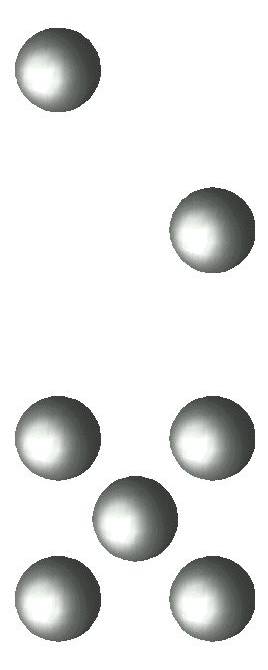 9
8
80+18 =
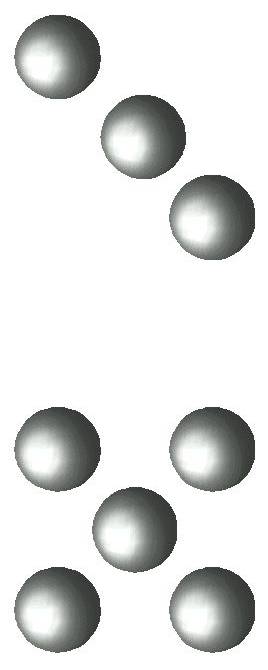 9
0
80+10 =
8
2
80 + 2 =
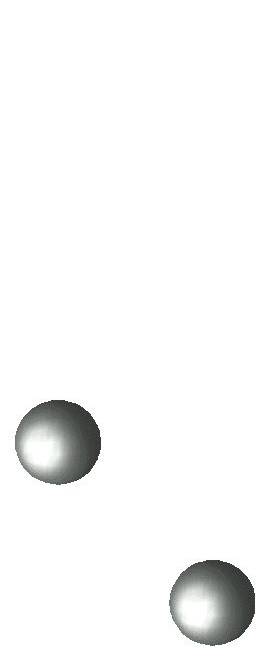 9
2
80+12 =
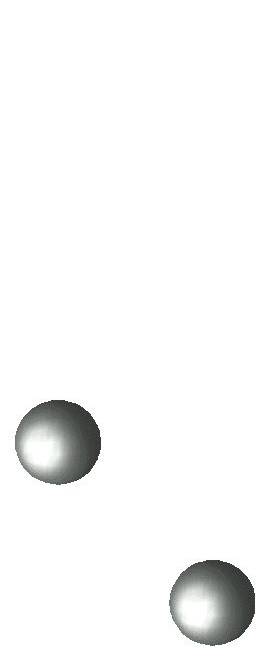 8
5
80 + 5 =
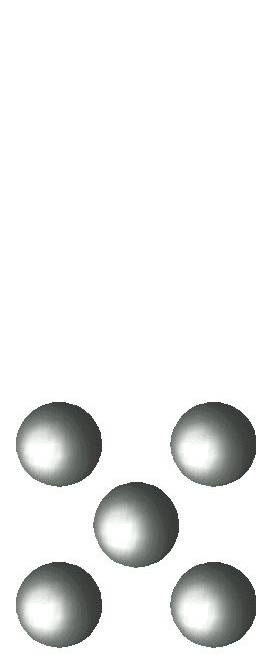 9
4
80+14 =
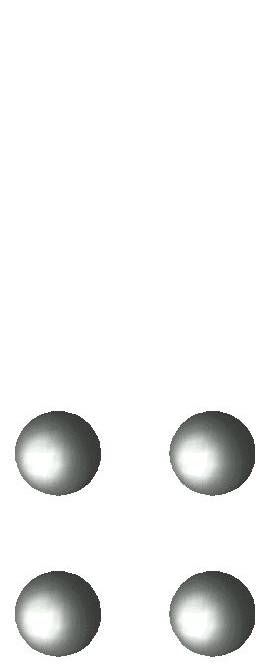 8
8
80 + 8 =
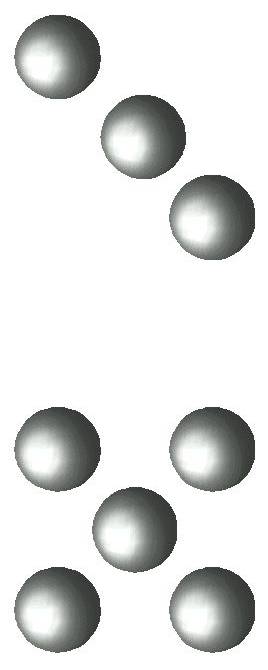 9
1
80+11 =
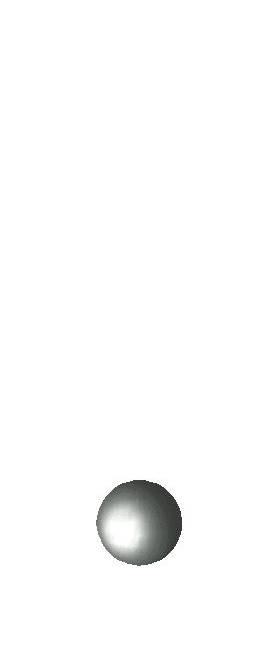 8
3
80 + 3 =
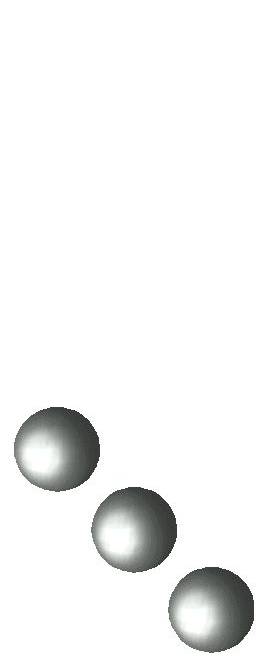 9
3
80+13 =
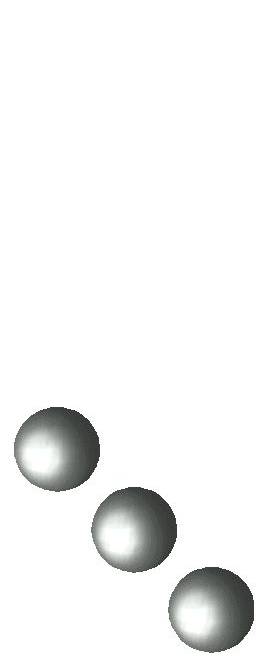 8
6
80 + 6 =
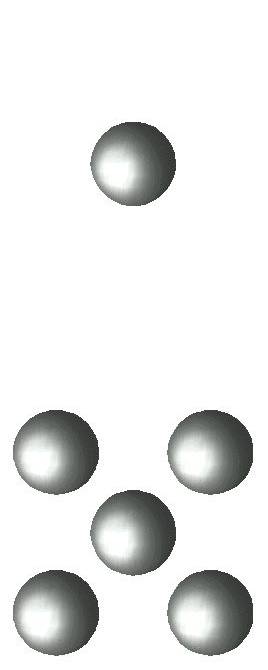 9
5
80+15 =
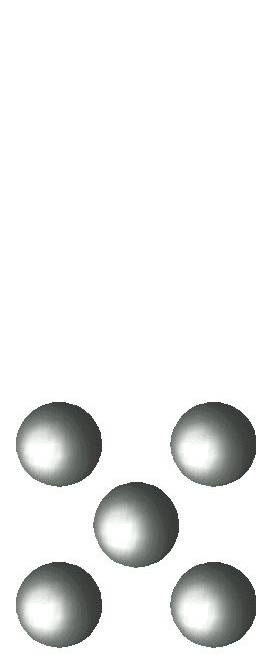 8
9
80 + 9 =
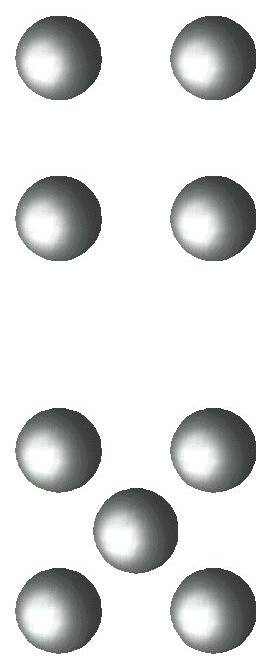